Unit 7
Teenagers should be allowed to choose 
their own clothes.
SectionB  Period 3 1a-2e
WWW.PPT818.COM
How often do you do these things?
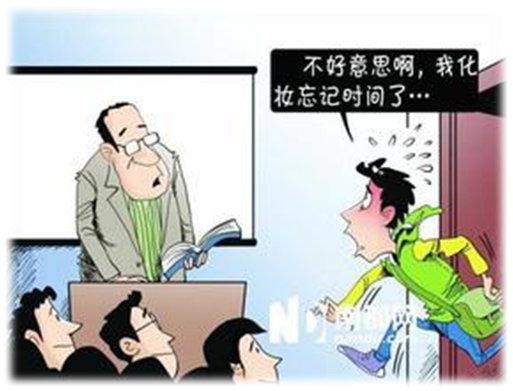 get to class late
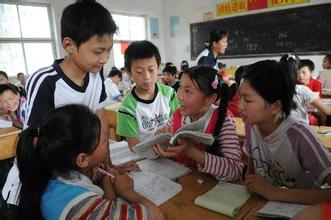 study with friends
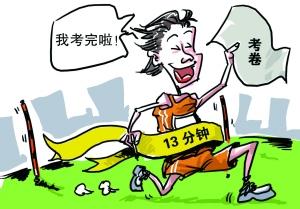 finish a test early
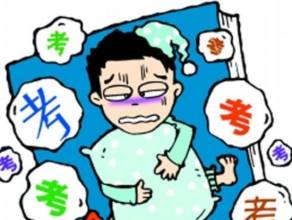 worry about failing a test
Pair  Work
Do you ever …
get to class late?         _________
study with friends?     _________
finish a test early?      _________
worry about failing a test?   _________
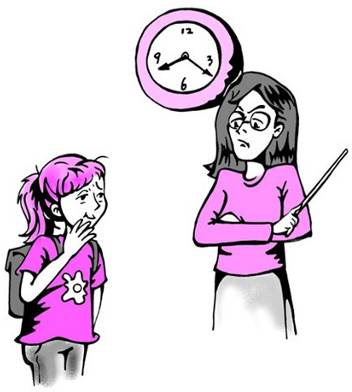 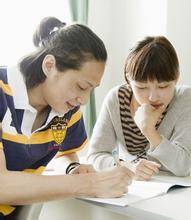 1c  Listen and circle the things in 1a that Peter talks about.
Do you ever…
get to class late?         __________

study with friends?     __________

finish a test early?      __________

worry about failing a test?   __________
1d   Listen again. Match these sentence 
        parts.
c
e
a
b
d
1e  Read the statements. Then discuss 
       them with your group.
Peter should be allowed to take the test later.
Students need strict rules.
Parents should not be too strict with teenagers.
A: I think Peter should …
B: I don’t agree.
C: I think …
Pair  Work
About Test
Have you ever been late for a test?
Did you have a chance to take the test later?
Do you think the chance to take a test later should be given or not?
Pair  Work
About Parents
Do you always have a talk with your parents? 
What do you usually talk about? 
What are you allowed to do? 
What aren’t you allowed to do?
Free Talk
Should I be allowed to make my own decisions?
What do you like doing? Do your parents allow you to do it? What do you think of it?
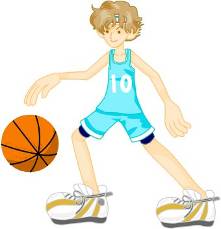 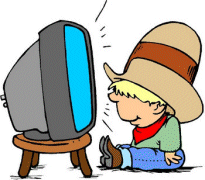 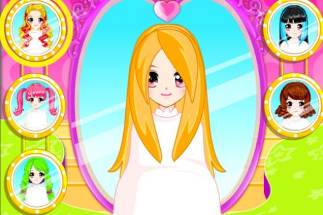 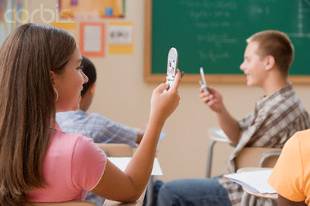 Have my own hair-style.
Read quickly and answer questions.
Is Liu Yu allowed to make his own decisions?
No, he isn’t.
2c  Read again and answer questions.
1. What is Liu Yu’s hobby?
His hobby is running.
2. What does Liu Yu want to be when he grows up?
He wants to be a professional runner.
3. Why do Liu Yu’s parents not allow Liu Yu to practice his hobby at night?

4. Do you think Liu Yu should be allowed to practice his hobby as much as he wants? Why or why not?
They believe that he should study hard in the evenings.
Yes, he has the potential to be a running star. / No, his parents know best. His dream may not be realistic and he may regret it in future if he does not study hard now.
2d  Look in the passage for the words  
        in bold. Then use them to complete         sentences of your own.
my school results
My parents worry about ______________.
My parents have always taught me how important it is to ___________________.
I am serious about __________________.
I think it is unfair ____________________
                                _____________________.
be honest in all situations
my part-time job
that I get so little 
    pocket money.
5. I have always wanted to be _____________.
6. My parents have nothing against ______________.
7. I need to think about what will happen if ______________.
8. I need to spend more time on ______________.
an English teacher
makeup
I don’t get a place in the university of my choice
studies / exercise
Free Talk
With a partner, discuss the time you spend on schoolwork and on hobbies. Imagine you want to show your parents that you can make responsible decisions. Plan a schedule to balance the time needed for your schoolwork and your hobbies.
2e  Discuss the questions with a partner. 
       Use the information in the passage 
       to support your opinion.
What is your dream job?
Do your parents support your dream?
Tips
What do you want to be? Is it your dream? Are you serious about it?
Do your parents have anything against your dream? What do they worry about?
How much time do you spend working towards your dream?
What will happen if you fail in achieving your dream?
Thanks for listening